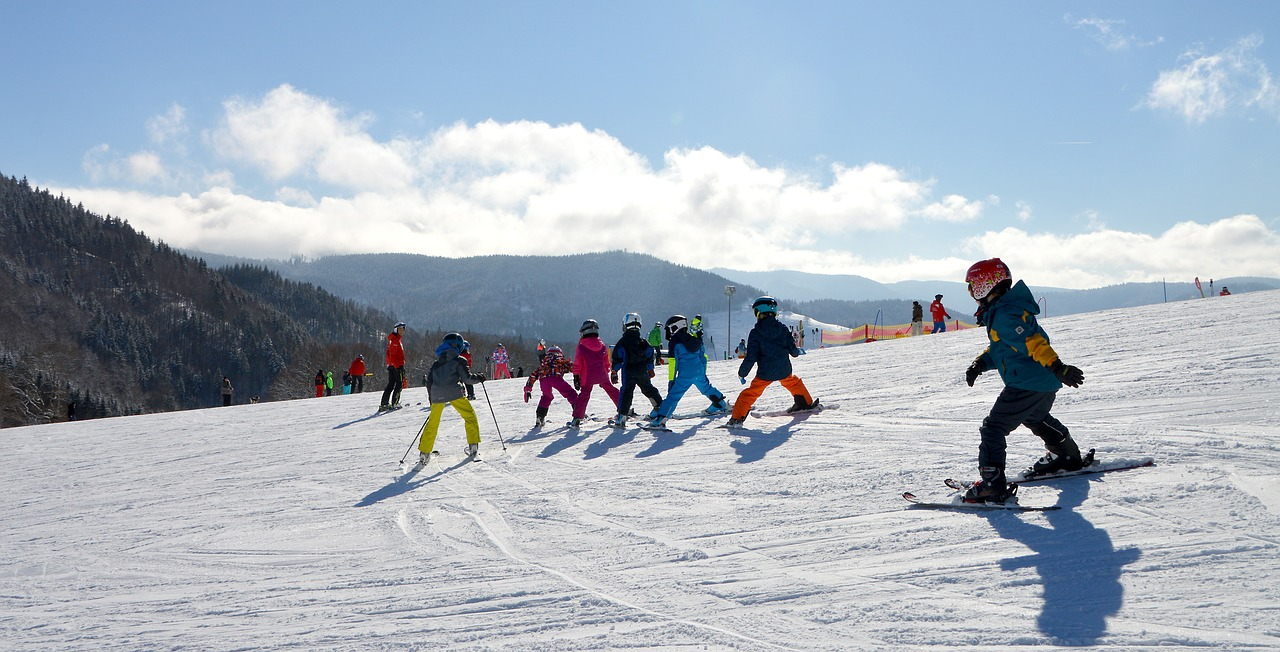 Hossner, E.-J. & Künzell, S. (2022).
Einführung in die Bewegungswissenschaft.
Limpert.

Kapitel 9:
Lernunterstützungen
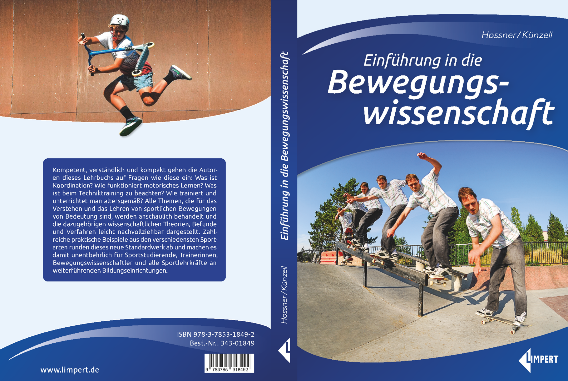 Kapitel 9: Lernunterstützungen (S. 237)
[Einleitungsbild]
Bildnachweis:
Kapitel 9 / Einleitungsbild: PIRO4D (pixabay.com/
de/photos/kinder-skikurs-%C3%BCbungsh%C3%BCgel-3167588, CC0)
Diese Abbildung darf nur unter der Bedingung für beliebige Zwecke genutzt (geteilt, bearbeitet, vervielfältigt, verbreitet, öffentlich zugänglich gemacht) werden, dass auf etwaige Veränderungen hingewiesen wird, dass eine Verbreitung unter denselben Lizenzbedingungen erfolgt und dass in folgender Weise Urheber- und Rechteangaben gemacht werden: Bild: Hossner & Künzell, lizenziert unter CC BY-SA, Einführung in die Bewegungswissenschaft
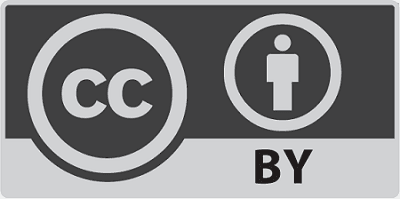 Hossner, E.-J. & Künzell, S. (2022).
Einführung in die Bewegungswissenschaft.
Limpert.

Kapitel 9:
Lernunterstützungen
Teil 9.1:
Bewegungsvorstellungen vermitteln
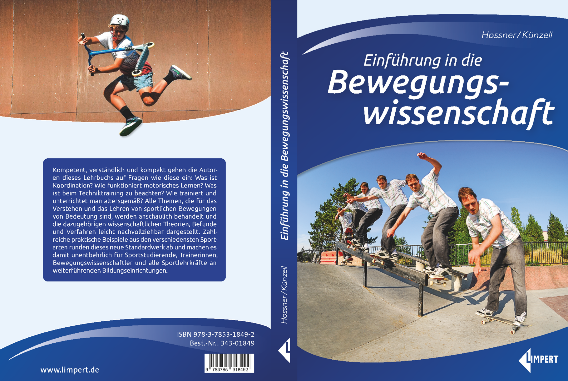 (Zeitverzögerung)
Abbildung 9.1: Bewegungsvorstellungen als isolierte Aktivierung des internalen Pseudo-Regelkreises aus der Theorie interner Modelle (modifiziert nach Wolpert & Ghahramani, 2000) (S. 239)
Kontroll-system
Prädiktor-system

S1

S0
Bildnachweis:
./.
R
S1
*
internalexternal
Literaturnachweis:
Wolpert, D. M. & Ghahramani, Z. (2000). Computational principles of movement neuroscience. Nature Neuroscience, 3, 1212–1217. https://doi.org/10.1038/81497
Zeitverzögerung
Diese Abbildung darf nur unter der Bedingung für beliebige Zwecke genutzt (geteilt, bearbeitet, vervielfältigt, verbreitet, öffentlich zugänglich gemacht) werden, dass auf etwaige Veränderungen hingewiesen wird, dass eine Verbreitung unter denselben Lizenzbedingungen erfolgt und dass in folgender Weise Urheber- und Rechteangaben gemacht werden: Bild: Hossner & Künzell, lizenziert unter CC BY-SA, Einführung in die Bewegungswissenschaft
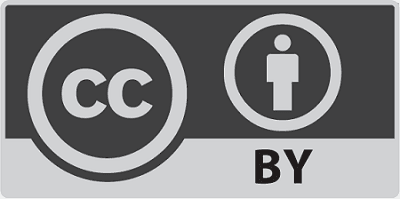 R
äußereEinflüsse
S0
S1
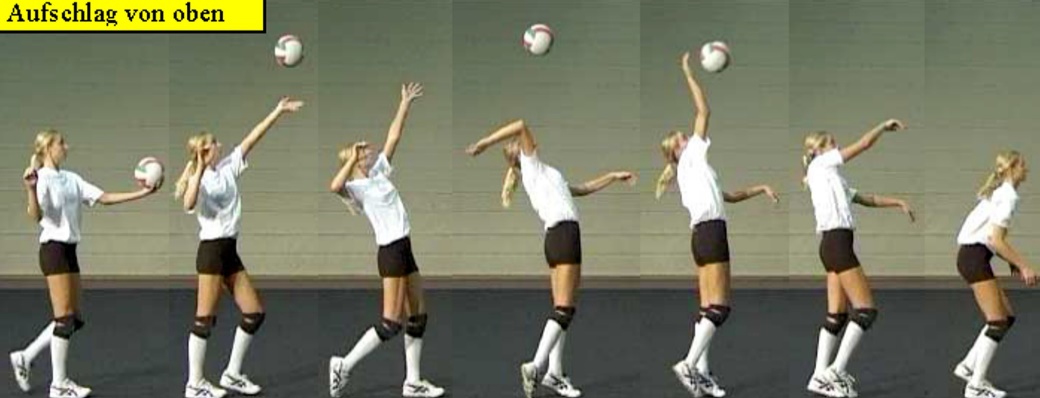 Aufschlag von oben
Hossner, E.-J. & Künzell, S. (2022).
Einführung in die Bewegungswissenschaft.
Limpert.

Kapitel 9:
Lernunterstützungen
Teil 9.1:
Bewegungsvorstellungen vermitteln
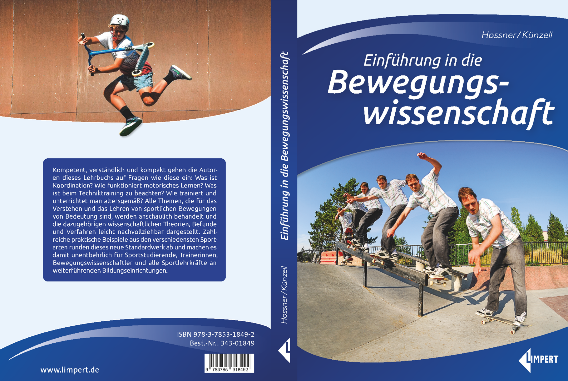 Abbildung 9.2: Bildreihe für den Aufschlag von oben im Volleyball (Bildreihe aus Westdeutscher Volleyball-Verband, 2014) (S. 242)
Bildnachweis:
Abb. 9.2 / Aufschlag-Bildreihe: aus Westdeutscher Volleyball-Verband (2014). Volleyball im Schulsport. www.volleyball.nrw/schulsportportal/. Abdruck mit freundlicher Genehmigung des Verbands.
Konzentrieren!
Anwerfen (über die
Schlagschulter)!
Linker Fuß vorne!
Ausholen!
Schlagschulter
zurück!
Schneller
Armzug;
Hüfte nach vorn!
Treffpunkt:
langer Arm;
über der Schulter!
Ausschwingen!
Sofort
spielbereit!
Literaturnachweis:
Westdeutscher Volleyball-Verband (2014). Volleyball im Schulsport. https://www.volleyball.nrw/schulsportportal/
Diese Abbildung darf nur unter der Bedingung für beliebige Zwecke genutzt (geteilt, bearbeitet, vervielfältigt, verbreitet, öffentlich zugänglich gemacht) werden, dass auf etwaige Veränderungen hingewiesen wird, dass eine Verbreitung unter denselben Lizenzbedingungen erfolgt und dass in folgender Weise Urheber- und Rechteangaben gemacht werden: Bild: Hossner & Künzell, lizenziert unter CC BY-SA, Einführung in die Bewegungswissenschaft
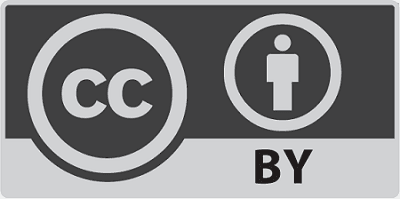 Aufschlag von oben
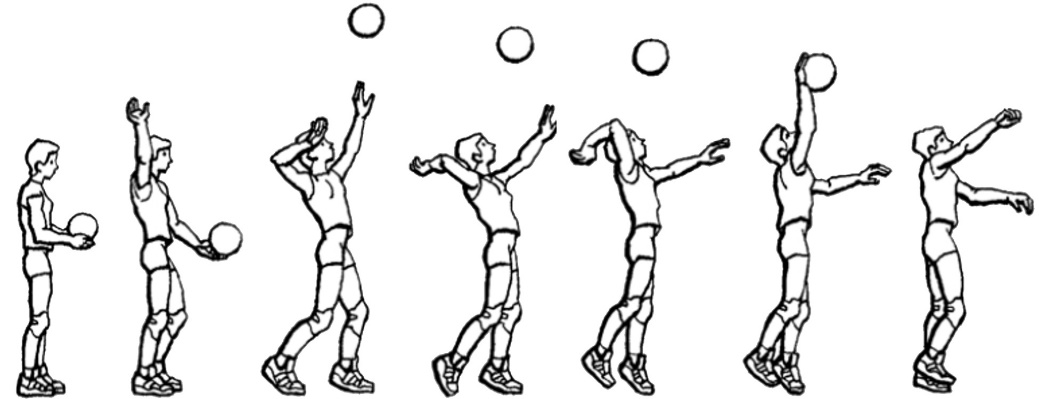 Hossner, E.-J. & Künzell, S. (2022).
Einführung in die Bewegungswissenschaft.
Limpert.

Kapitel 9:
Lernunterstützungen
Teil 9.1:
Bewegungsvorstellungen vermitteln
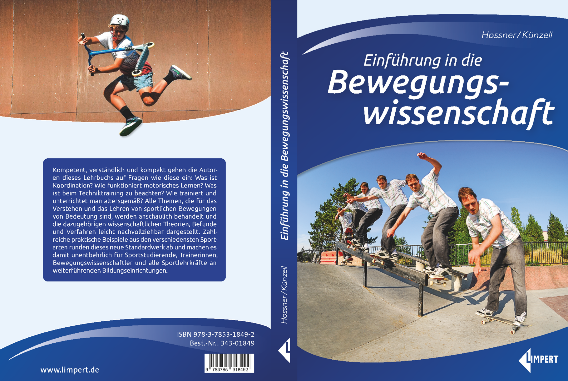 Abbildung 9.3: Konturogramm für den Aufschlag von oben im Volleyball (Konturogramm aus Westdeutscher Volleyball-Verband, 2014) (S. 242)
Bildnachweis:
Abb. 9.3 / Aufschlag-Konturogramm: aus Westdeutscher Volleyball-Verband (2014). Volleyball im Schulsport. www.volleyball.nrw/schulsportportal/. Abdruck mit freundlicher Genehmigung des Verbands.
Konzentrieren!
Anwerfen (über die
Schlagschulter)!
Linker Fuß vorne!
Ausholen!
Schlagschulter
zurück!
Schneller
Armzug;
Hüfte nach vorn!
Treffpunkt:
langer Arm;
über der Schulter!
Ausschwingen!
Sofort
spielbereit!
Literaturnachweis:
Westdeutscher Volleyball-Verband (2014). Volleyball im Schulsport. https://www.volleyball.nrw/schulsportportal/
Diese Abbildung darf nur unter der Bedingung für beliebige Zwecke genutzt (geteilt, bearbeitet, vervielfältigt, verbreitet, öffentlich zugänglich gemacht) werden, dass auf etwaige Veränderungen hingewiesen wird, dass eine Verbreitung unter denselben Lizenzbedingungen erfolgt und dass in folgender Weise Urheber- und Rechteangaben gemacht werden: Bild: Hossner & Künzell, lizenziert unter CC BY-SA, Einführung in die Bewegungswissenschaft
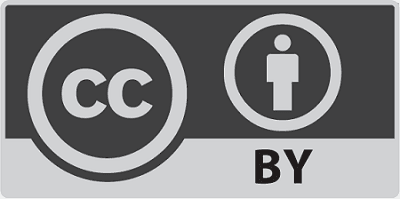 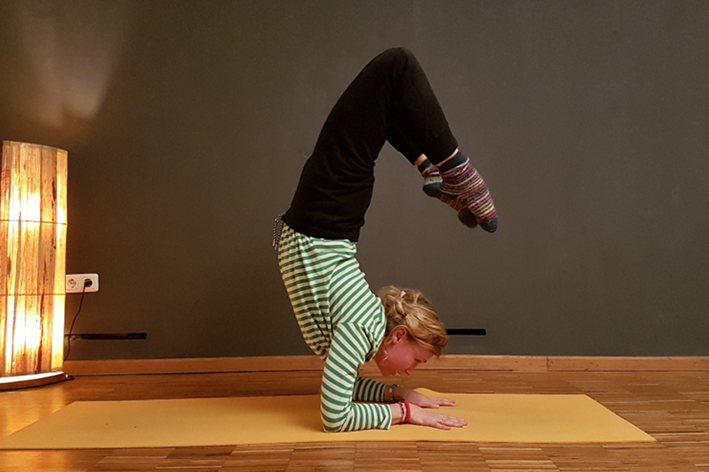 Hossner, E.-J. & Künzell, S. (2022).
Einführung in die Bewegungswissenschaft.
Limpert.

Kapitel 9:
Lernunterstützungen
Teil 9.1:
Bewegungsvorstellungen vermitteln
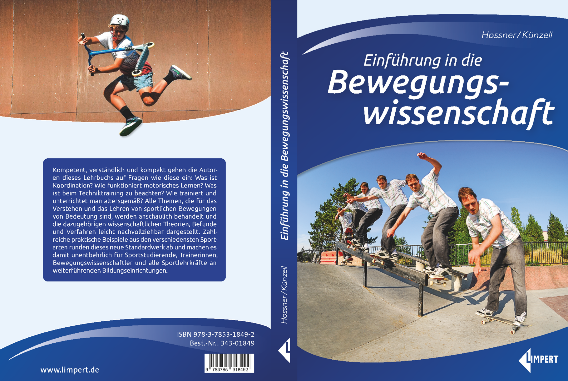 Abbildung 9.4: Der „Skorpion“ (skr. Vrischikasana), ein Asana im Yoga, bei der die metaphorische Bezeichnung bereits auf die Haltung hindeutet (S. 244)
Bildnachweis:
Abb. 9.4 / Yoga-Asana: Kathrin Weiß (Universität Augsburg)
Diese Abbildung darf nur unter der Bedingung für beliebige Zwecke genutzt (geteilt, bearbeitet, vervielfältigt, verbreitet, öffentlich zugänglich gemacht) werden, dass auf etwaige Veränderungen hingewiesen wird, dass eine Verbreitung unter denselben Lizenzbedingungen erfolgt und dass in folgender Weise Urheber- und Rechteangaben gemacht werden: Bild: Hossner & Künzell, lizenziert unter CC BY-SA, Einführung in die Bewegungswissenschaft
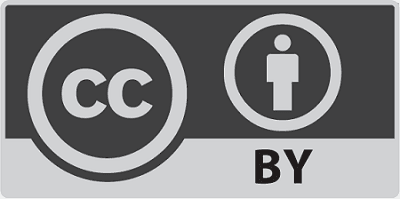 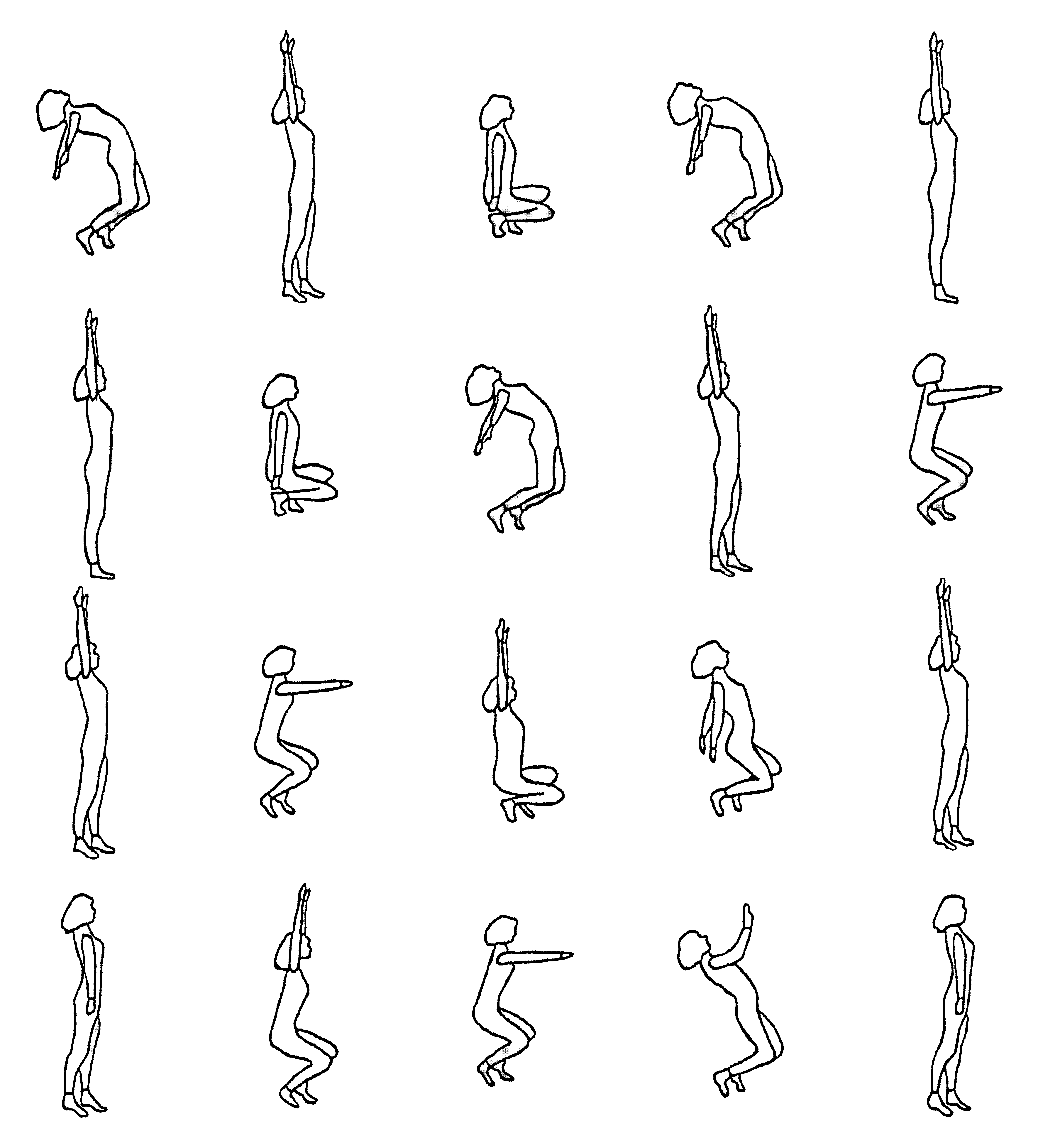 Hossner, E.-J. & Künzell, S. (2022).
Einführung in die Bewegungswissenschaft.
Limpert.

Kapitel 9:
Lernunterstützungen
Teil 9.1:
Bewegungsvorstellungen vermitteln
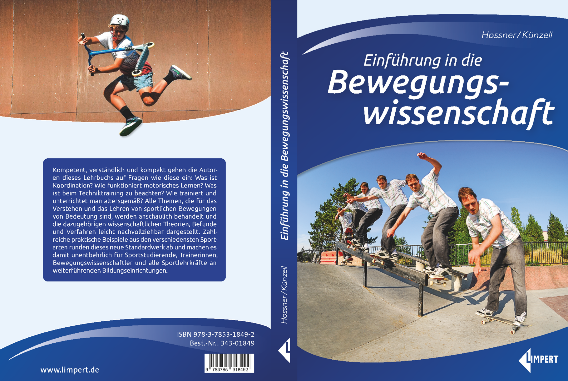 Stapel A
Stapel B
Stapel C
Stapel D
Stapel E
Abbildung 9.5: Bildkartenauswahltest für die Große Körperwelle mit fünf Stapeln A–E mit je vier Bildkarten und hervorgehobener Abfolge bei korrekter Bewegungs-vorstellung (blaue Pfeile) (modifiziert nach Daugs et al., 1989; Bildkarten: Klaus Blischke) (S. 244)
[obere drei Reihen]
Bildnachweis:
Abb. 9.5 / Bildkarten: Klaus Blischke (Universität des Saarlandes)
Diese Abbildung darf nur unter der Bedingung für beliebige Zwecke genutzt (geteilt, bearbeitet, vervielfältigt, verbreitet, öffentlich zugänglich gemacht) werden, dass auf etwaige Veränderungen hingewiesen wird, dass eine Verbreitung unter denselben Lizenzbedingungen erfolgt und dass in folgender Weise Urheber- und Rechteangaben gemacht werden: Bild: Hossner & Künzell, lizenziert unter CC BY-SA, Einführung in die Bewegungswissenschaft
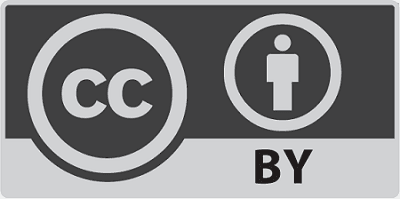 Literaturnachweis:
Daugs, R., Blischke, K., Olivier, N. & Marschall, F. (1989). Beiträge zum visuomotorischen Lernen im Sport. Hofmann.
Hossner, E.-J. & Künzell, S. (2022).
Einführung in die Bewegungswissenschaft.
Limpert.

Kapitel 9:
Lernunterstützungen
Teil 9.1:
Bewegungsvorstellungen vermitteln
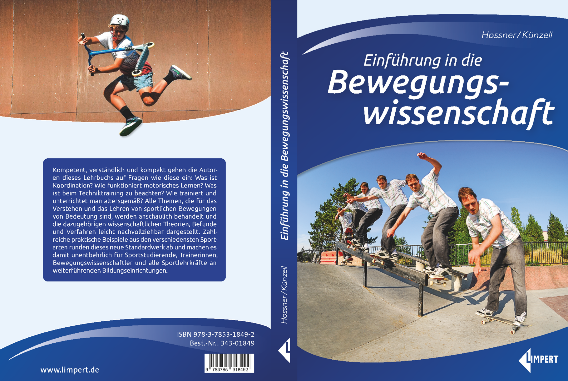 Abbildung 9.5: Bildkartenauswahltest für die Große Körperwelle mit fünf Stapeln A–E mit je vier Bildkarten und hervorgehobener Abfolge bei korrekter Bewegungs-vorstellung (blaue Pfeile) (modifiziert nach Daugs et al., 1989; Bildkarten: Klaus Blischke) (S. 244)
[untere Reihe]
Bildnachweis:
Abb. 9.5 / Bildkarten: Klaus Blischke (Universität des Saarlandes)
Diese Abbildung darf nur unter der Bedingung für beliebige Zwecke genutzt (geteilt, bearbeitet, vervielfältigt, verbreitet, öffentlich zugänglich gemacht) werden, dass auf etwaige Veränderungen hingewiesen wird, dass eine Verbreitung unter denselben Lizenzbedingungen erfolgt und dass in folgender Weise Urheber- und Rechteangaben gemacht werden: Bild: Hossner & Künzell, lizenziert unter CC BY-SA, Einführung in die Bewegungswissenschaft
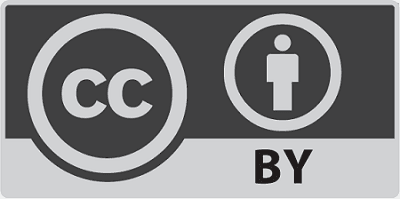 Literaturnachweis:
Daugs, R., Blischke, K., Olivier, N. & Marschall, F. (1989). Beiträge zum visuomotorischen Lernen im Sport. Hofmann.
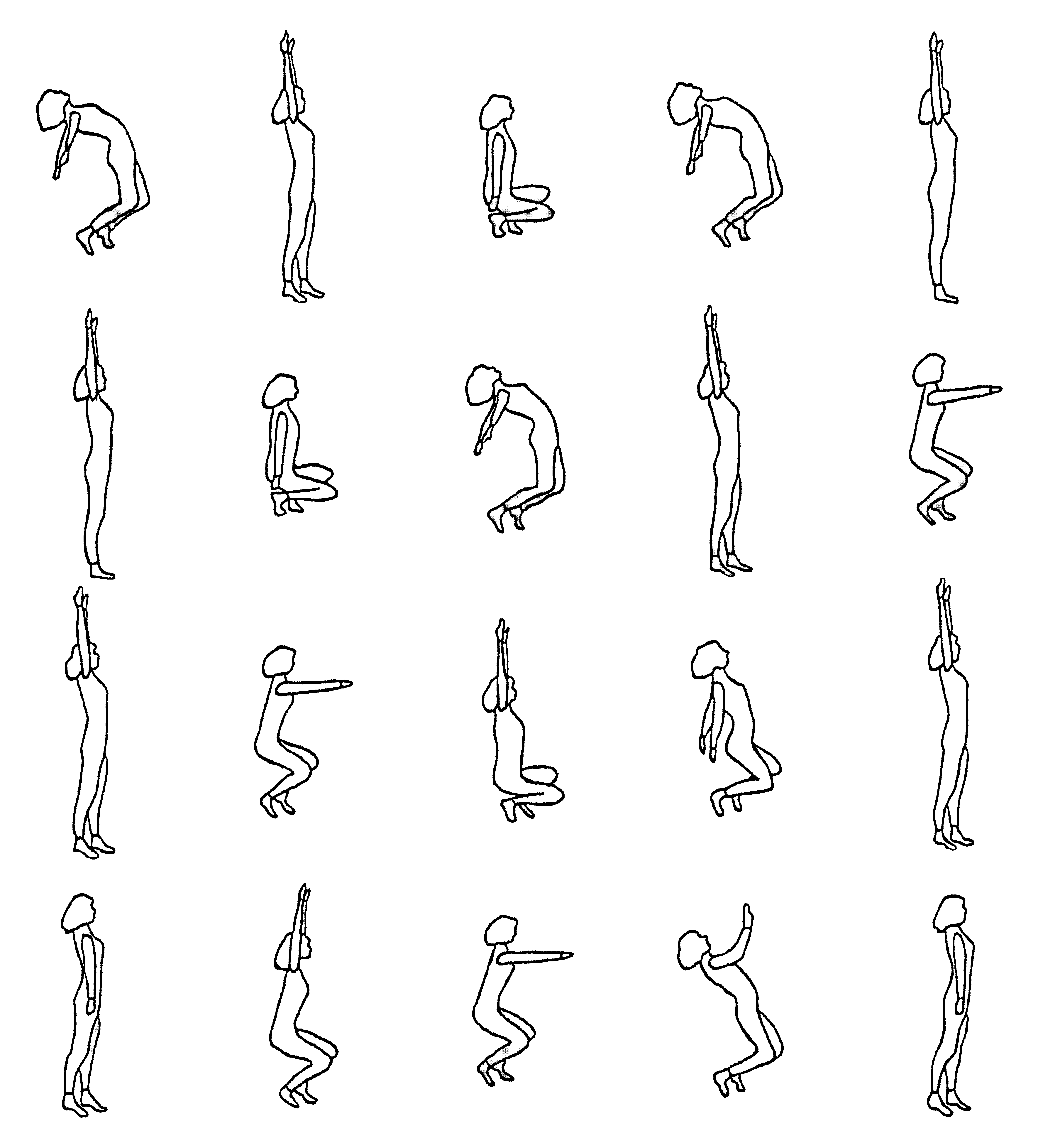 Hossner, E.-J. & Künzell, S. (2022).
Einführung in die Bewegungswissenschaft.
Limpert.

Kapitel 9:
Lernunterstützungen
Teil 9.1:
Bewegungsvorstellungen vermitteln
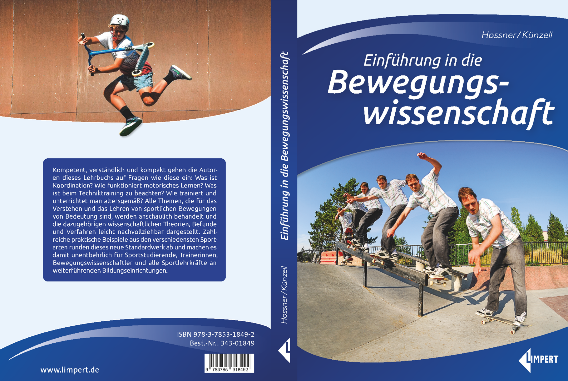 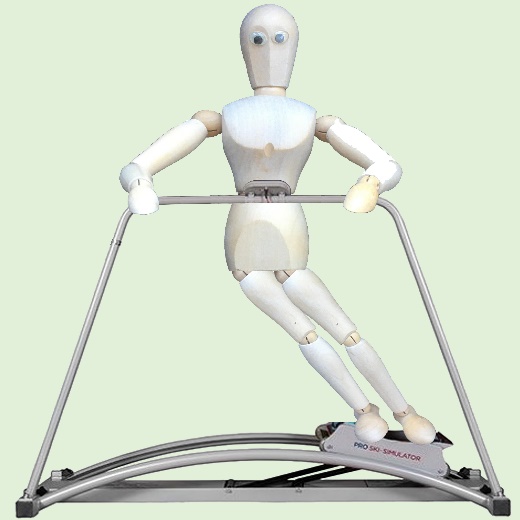 Abbildung 9.6: Vorteil eines externen Aufmerksamkeits-fokus beim Lernen des Schwingens auf dem Skisimulator (Daten aus Wulf et al., 1998) (S. 249)
extern
intern
Bildnachweis:
Abb. 9.6 / Skisimulator-Daten: aus Wulf, G., Höß, M. & Prinz, W. (1998). Instructions for motor learning: Differential effects of internal versus external focus of attention. Journal of Motor Behavior, 30(2), 169–179.
Literaturnachweis:
Wulf, G., Höß, M. & Prinz, W. (1998). Instructions for motor learning: Differential effects of internal versus external focus of attention. Journal of Motor Behavior, 30(2), 169–179. https://doi.org/10.1080/00222899809601334
Diese Abbildung darf nur unter der Bedingung für beliebige Zwecke genutzt (geteilt, bearbeitet, vervielfältigt, verbreitet, öffentlich zugänglich gemacht) werden, dass auf etwaige Veränderungen hingewiesen wird, dass eine Verbreitung unter denselben Lizenzbedingungen erfolgt und dass in folgender Weise Urheber- und Rechteangaben gemacht werden: Bild: Hossner & Künzell, lizenziert unter CC BY-SA, Einführung in die Bewegungswissenschaft
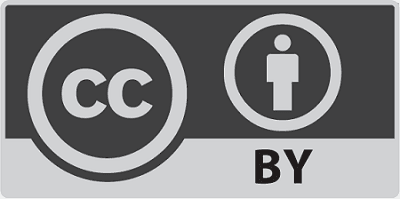 Übungs-tag 1
Übungs-tag 2
Test-tag 3
Übungs-/Testblock und -tag
Hossner, E.-J. & Künzell, S. (2022).
Einführung in die Bewegungswissenschaft.
Limpert.

Kapitel 9:
Lernunterstützungen
Teil 9.2:
Implizites Lernen
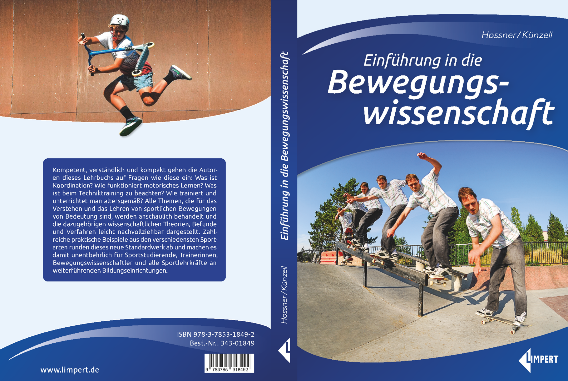 Abbildung 9.7: Explizites Lernen/implizites Wissen beim Schnürsenkelbinden (links) und implizites Lernen/explizites Wissen beim Fußballspielen (rechts) (S. 254)
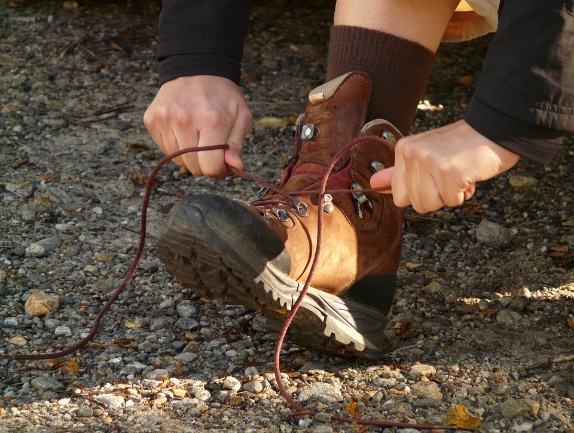 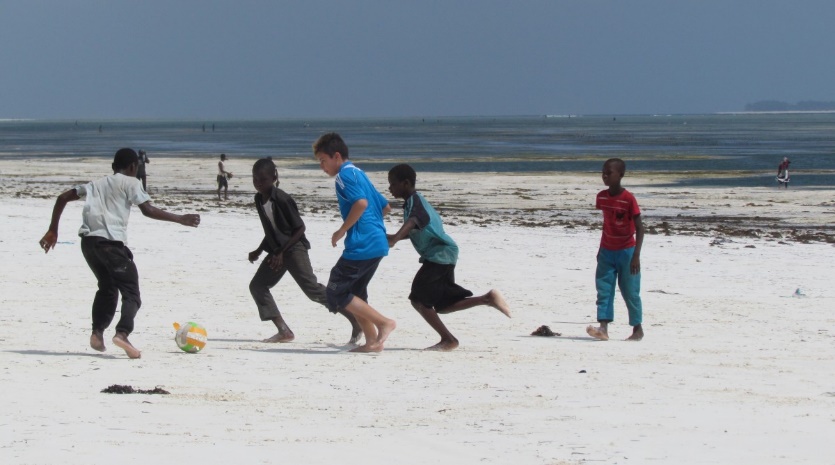 Bildnachweis:
Abb. 9.7 / Schnürsenkelbinden: Hans (pixabay.com/
de/photos/schuhe-binden-schuhe-schn%C3%BCren-schuh-3082/, CC0)
Abb. 9.7 / Fußballspiel: o. A. (pxhere.com/de/photo/727332, CC0)
Diese Abbildung darf nur unter der Bedingung für beliebige Zwecke genutzt (geteilt, bearbeitet, vervielfältigt, verbreitet, öffentlich zugänglich gemacht) werden, dass auf etwaige Veränderungen hingewiesen wird, dass eine Verbreitung unter denselben Lizenzbedingungen erfolgt und dass in folgender Weise Urheber- und Rechteangaben gemacht werden: Bild: Hossner & Künzell, lizenziert unter CC BY-SA, Einführung in die Bewegungswissenschaft
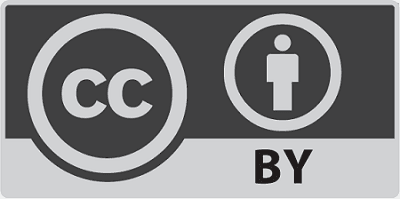 Hossner, E.-J. & Künzell, S. (2022).
Einführung in die Bewegungswissenschaft.
Limpert.

Kapitel 9:
Lernunterstützungen
Teil 9.2:
Implizites Lernen
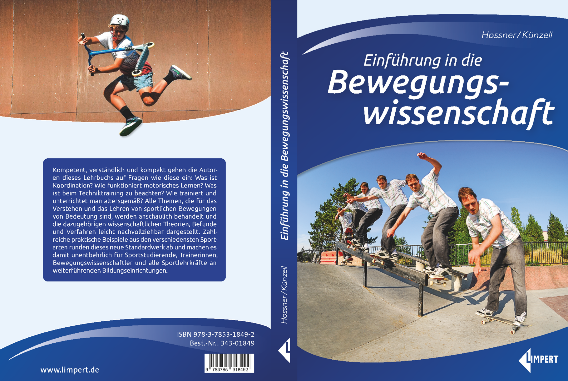 Kasten 9.1: Sich wiederholende Abschnitte einer zu verfolgenden Kurve werden besser gelernt als zufällige Abschnitte, ohne dass dies den Versuchsteilnehmenden bewusst wird (Pew, 1974). (S. 256)
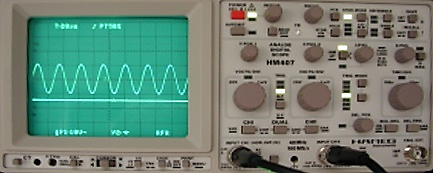 Bildnachweis:
Kasten 9.1 / Oszilloskop: Ilja (commons.wikimedia.org/
wiki/File:Oszilloscop.png, CC BY, derivative)
Literaturnachweis:
Pew, R. W. (1974). Levels of analysis in motor control. Brain Research, 71(2–3), 393–400. https://doi.org/10.1016/0006-8993(74)90983-4
Diese Abbildung darf nur unter der Bedingung für beliebige Zwecke genutzt (geteilt, bearbeitet, vervielfältigt, verbreitet, öffentlich zugänglich gemacht) werden, dass auf etwaige Veränderungen hingewiesen wird, dass eine Verbreitung unter denselben Lizenzbedingungen erfolgt und dass in folgender Weise Urheber- und Rechteangaben gemacht werden: Bild: Hossner & Künzell, lizenziert unter CC BY-SA, Einführung in die Bewegungswissenschaft
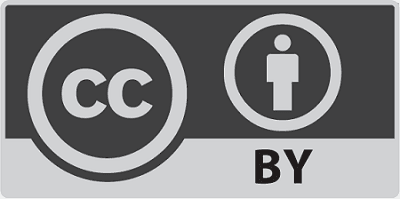 A (zufällig)   B (konstant)   C (zufällig)
Hossner, E.-J. & Künzell, S. (2022).
Einführung in die Bewegungswissenschaft.
Limpert.

Kapitel 9:
Lernunterstützungen
Teil 9.2:
Implizites Lernen
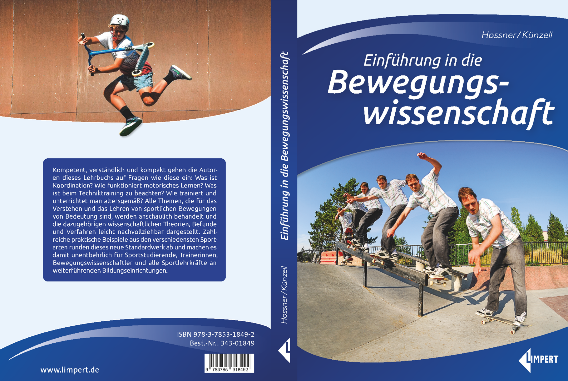 Zufall       Struktur      Zufall       Struktur
ohne Tonzählen        mit Tonzählen
Testsequenz
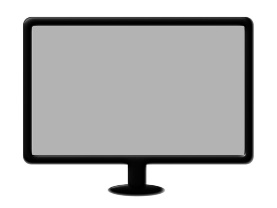 
Kasten 9.2: Sequenzlernen beruht auf zwei getrennten Prozessen, nämlich auf aufmerksamkeitsabhängig-explizitem und aufmerksamkeitsunabhängig-implizitem Lernen (Curran & Keele, 1993). (S. 257)
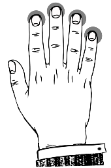 43
Bildnachweis:
Kasten 9.2 / Monitor: fantareis (pixabay.com/
en/screen-monitor-tv-internet-1065137/, CC0)
Kasten 9.2 / Note: Clker-Free-Vector-Images (pixabay.com/
en/note-music-quaver-musical-notes-25704/, CC0)
Kasten 9.2 / Hände: Darryl Leja (commons.wikimedia.org/
wiki/File:Hand_external_anatomy,_dorsum.svg, CC BY, derivative)
Kasten 9.2 / Manschette: j4p4n (publicdomainvectors.org/
en/free-clipart/Vector-clip-art-of-pointy-finger/26259.html, CC0)
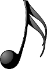 Diese Abbildung darf nur unter der Bedingung für beliebige Zwecke genutzt (geteilt, bearbeitet, vervielfältigt, verbreitet, öffentlich zugänglich gemacht) werden, dass auf etwaige Veränderungen hingewiesen wird, dass eine Verbreitung unter denselben Lizenzbedingungen erfolgt und dass in folgender Weise Urheber- und Rechteangaben gemacht werden: Bild: Hossner & Künzell, lizenziert unter CC BY-SA, Einführung in die Bewegungswissenschaft
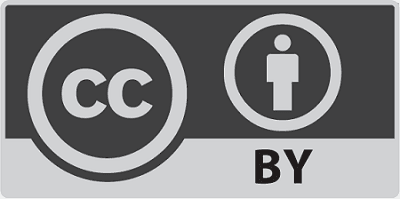 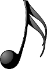 Literaturnachweis:
Curran, T. & Keele, S. W. (1993). Attentional and nonattentional forms of sequence learning. Journal of Experimental Psychology: Learning, Memory, and Cognition, 19(1), 189–202. https://doi.org/10.1037/0278-7393.19.1.189
Hossner, E.-J. & Künzell, S. (2022).
Einführung in die Bewegungswissenschaft.
Limpert.

Kapitel 9:
Lernunterstützungen
Teil 9.2:
Implizites Lernen
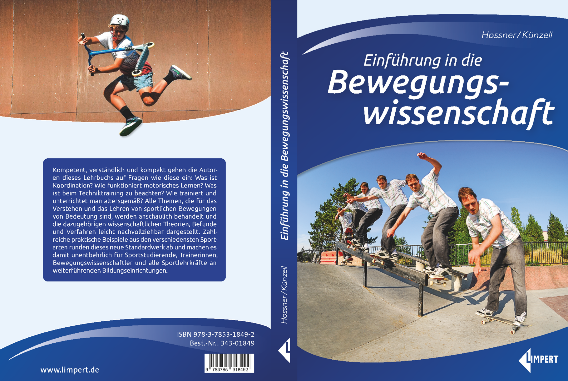 fehlerfrei/implizit
fehlerbehaftet/explizit
Abbildung 9.8: Zielreihenfolge beim fehlerfreien/impliziten (links) und fehlerbehafteten/expliziten (rechts) Lernen des Golf-Putts (nach Maxwell et al., 2001) (S. 260)
Bildnachweis:
Abb. 9.8 / Golfspieler: André Klostermann, Viviana Rogai & Lucas Schlegel (Universität Bern)
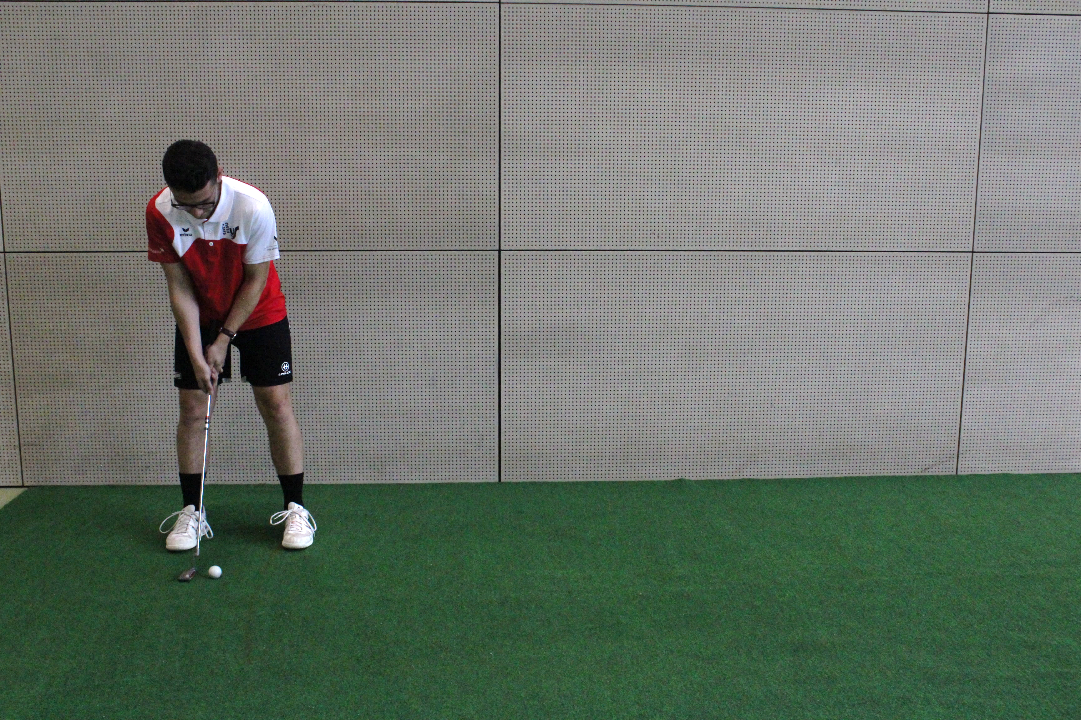 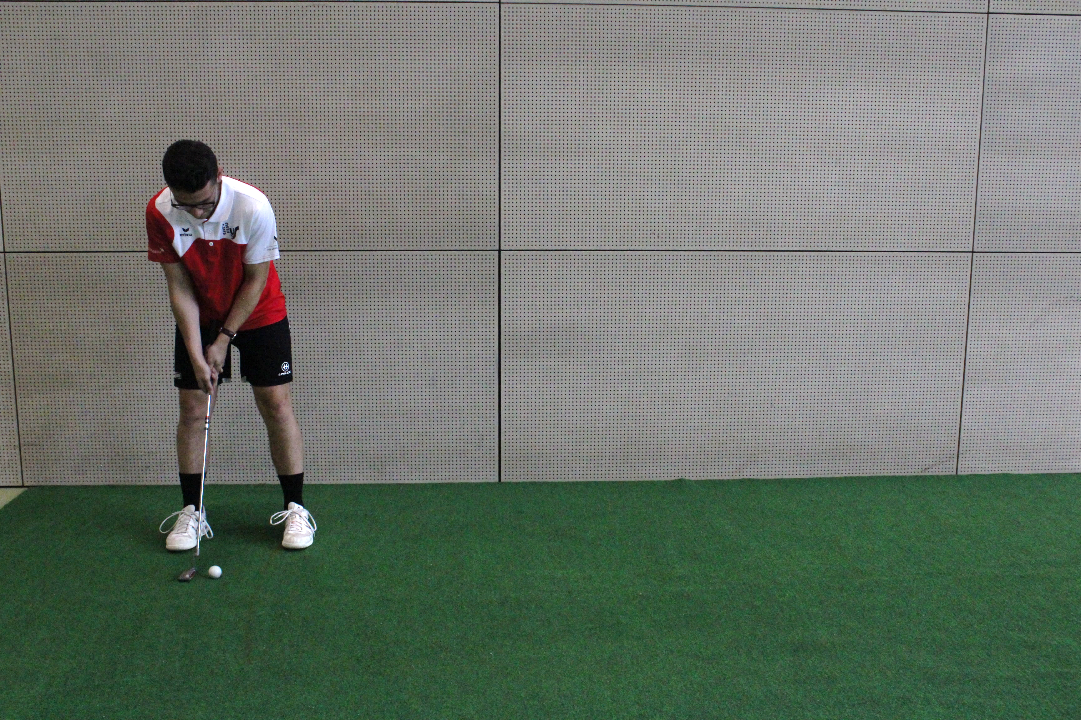 Literaturnachweis:
Maxwell, J. P., Masters, R. S. W., Kerr, E. & Weedon, E. (2001). The implicit benefit of learning without errors. The Quarterly Journal of Experimental Psychology: Section A, 54(4), 1049–1068. https://doi.org/10.1080/027249801430 00073
Diese Abbildung darf nur unter der Bedingung für beliebige Zwecke genutzt (geteilt, bearbeitet, vervielfältigt, verbreitet, öffentlich zugänglich gemacht) werden, dass auf etwaige Veränderungen hingewiesen wird, dass eine Verbreitung unter denselben Lizenzbedingungen erfolgt und dass in folgender Weise Urheber- und Rechteangaben gemacht werden: Bild: Hossner & Künzell, lizenziert unter CC BY-SA, Einführung in die Bewegungswissenschaft
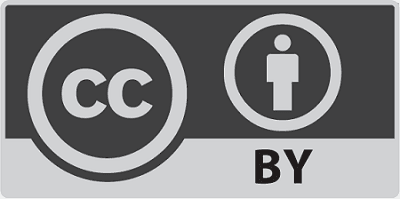